ICTを用いた架け橋
～聴覚ハンディキャップ編～
聴覚障害で起こりえる危険
・後ろ、真横からの接近に気づけない

・周りの呼びかけに気づけない

・音による物体の速度や距離が認識しづらい
聴覚
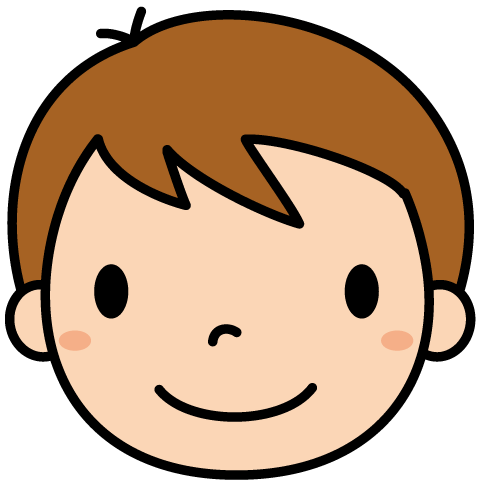 聴覚と視覚
視覚及び聴覚が
作用できる範囲の図
視覚
予想できる具体的な例
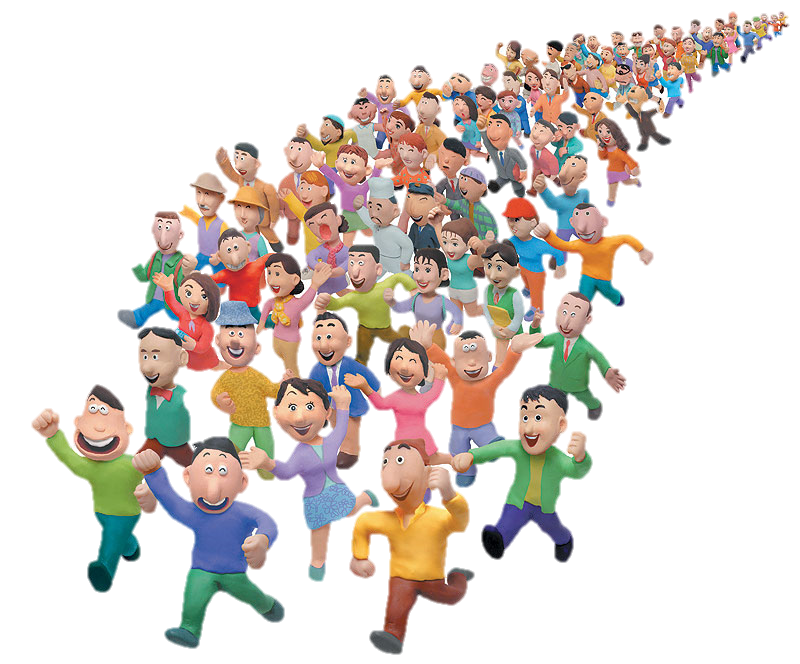 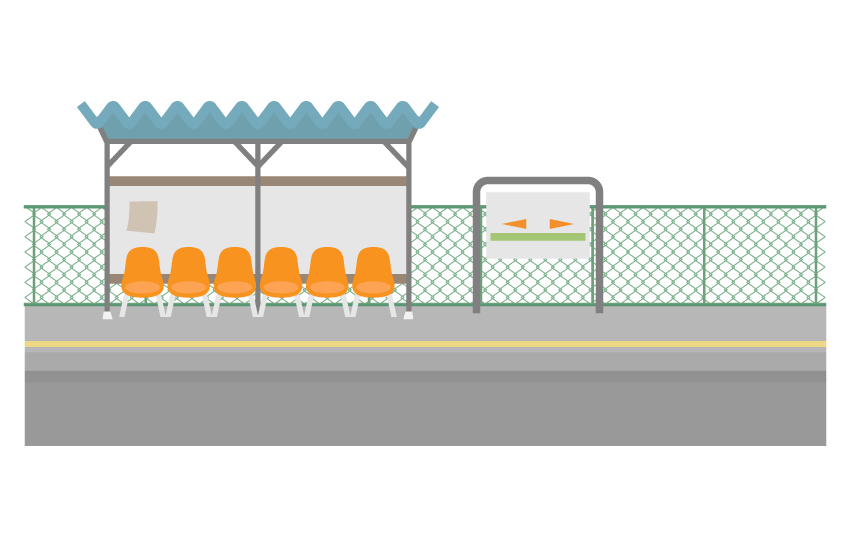 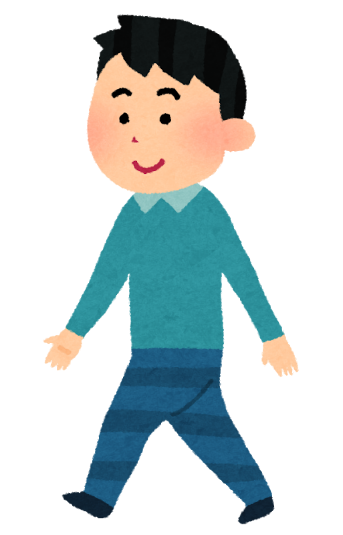 ＼危ない！！／
・接近する電車に気づけない

・後方からの人波に気づきづらい

・後方からの注意する声に
			気づけない
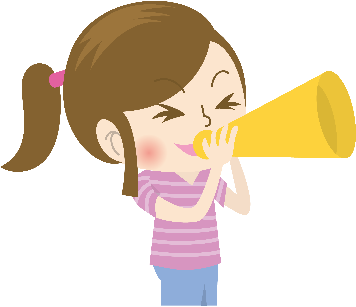 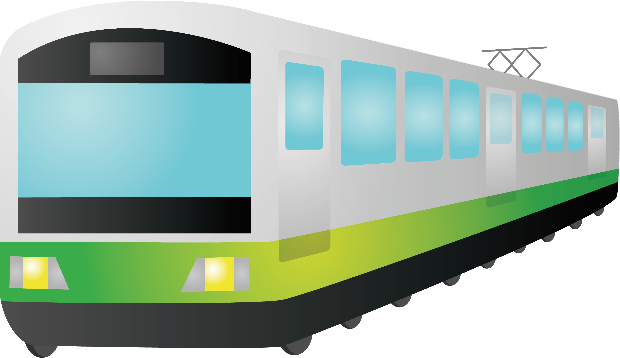 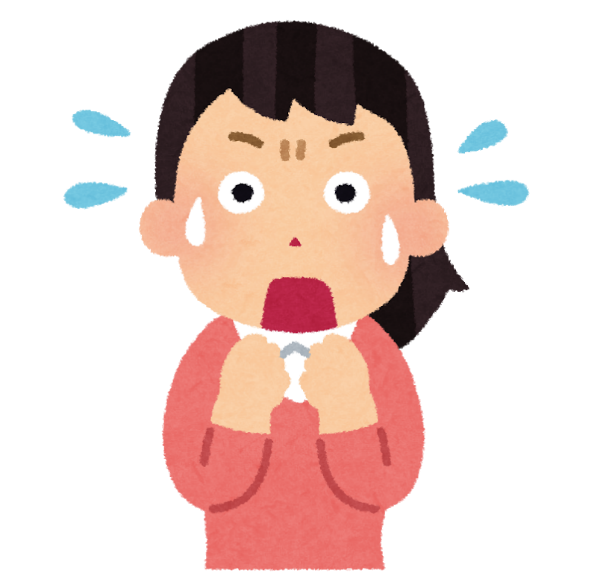 ICTを用いた危機回避例
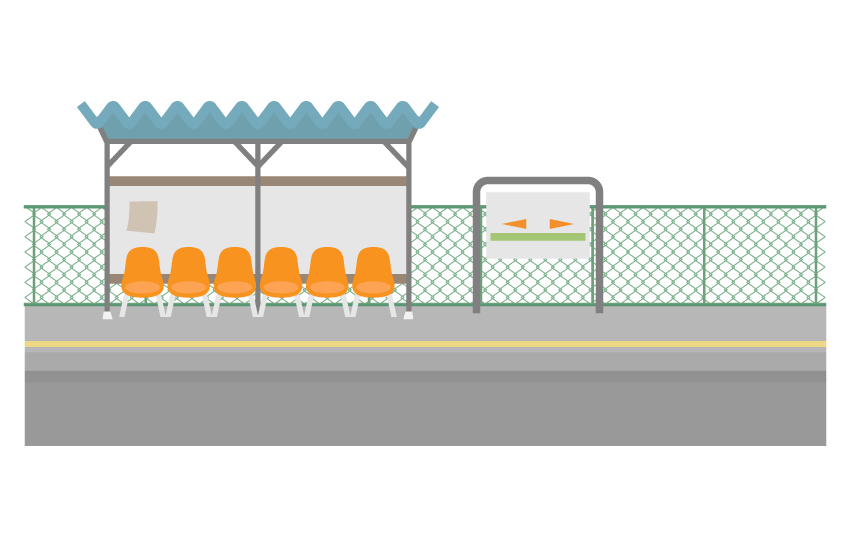 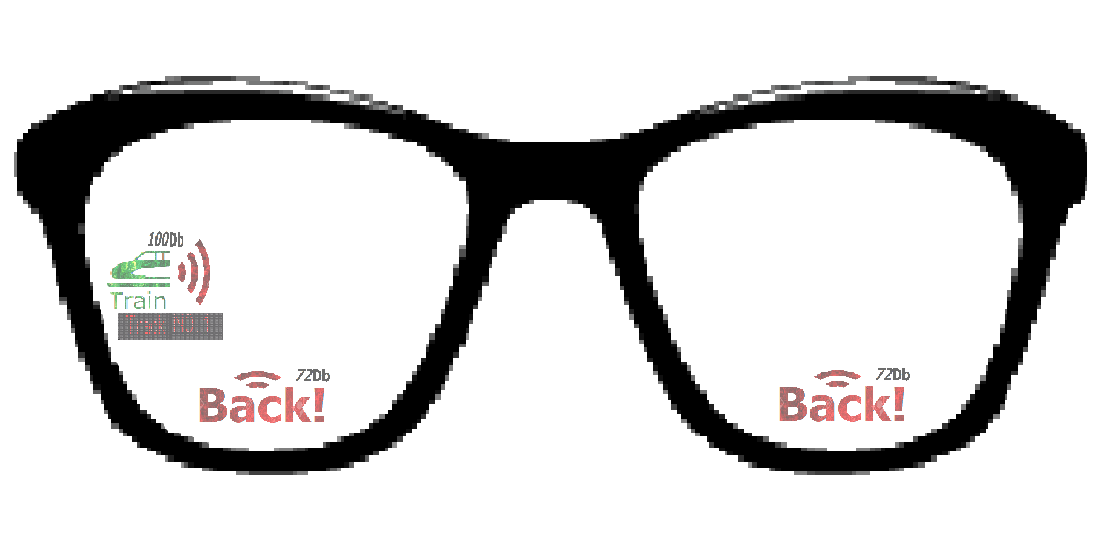 音の方向と大きさを
視覚化することによって、
聴覚障害を持つ人が
通常得づらい情報を取得できる
眼鏡に音の情報を表示する機器の例
※実際にはもっと小さく表示され、使用者には大きく見えるのだが、				2次元化に伴い見やすいイメージになっている
補足画像①
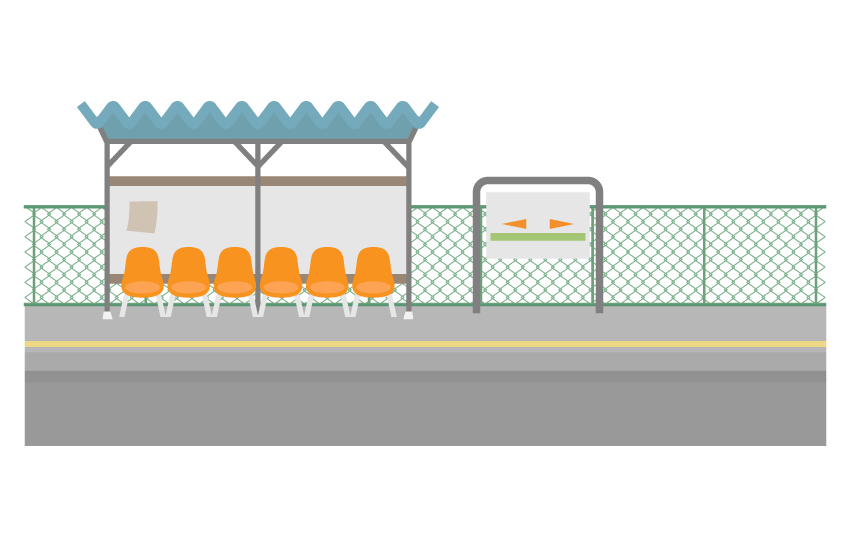 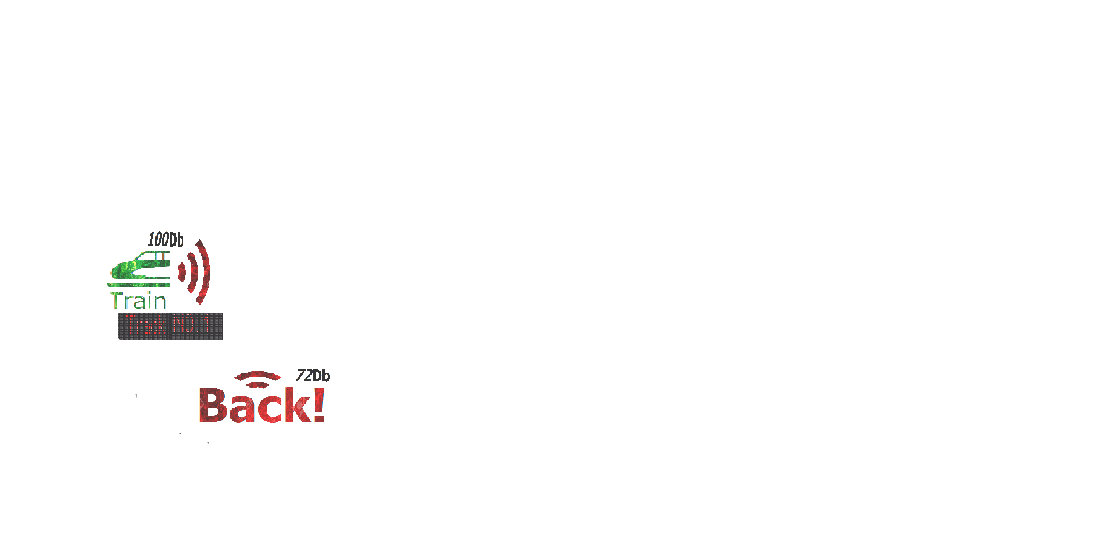 状況

・左から電車

・後ろから人の声
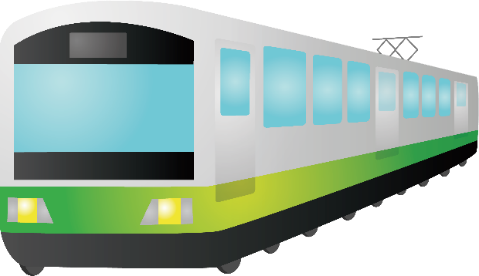 使用者からみたイメージ図
表示解説①
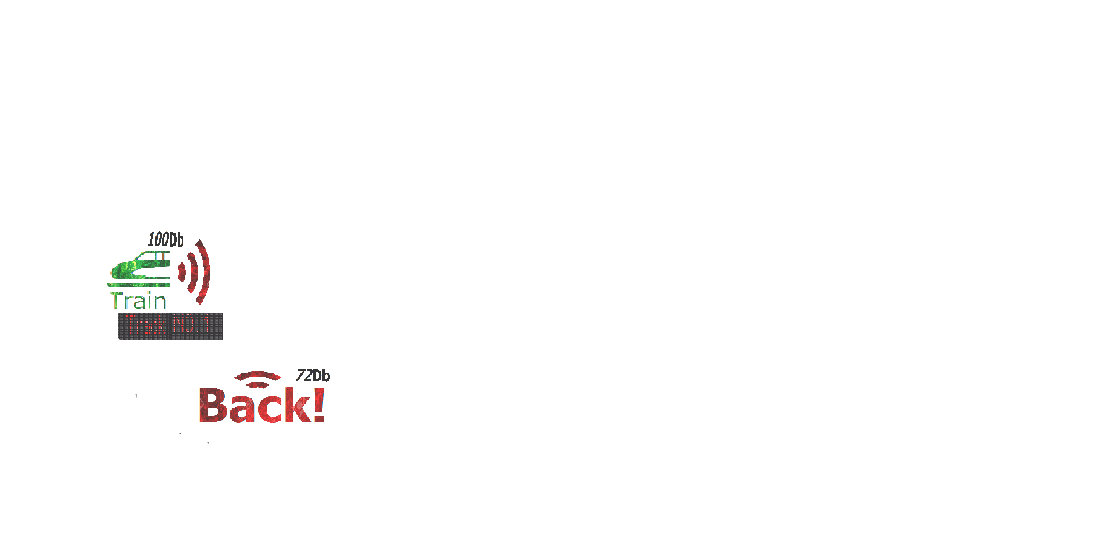 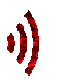 音の大きさをグラフィカル化したもの

音の大きさの数値（今回はデシベル）

電車が来ていることを知らせるマーク

GPS等で割り出した位置に基づく駅の〇番線

後方での音検知のマーク今回はBuck!
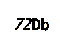 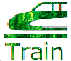 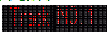 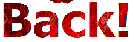 表示解説②
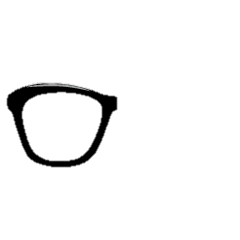 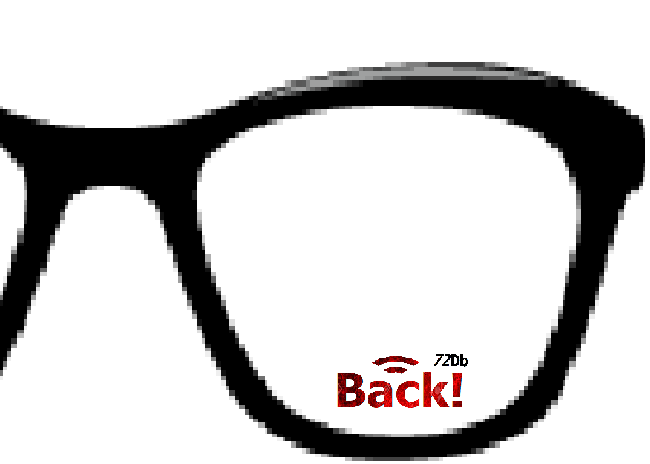 上
左右マイク

中央マイク

フレーム後方にもマイク
右
左
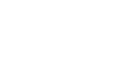 下
正面図
聴覚障害による
事故に遭うリスクがHELL！！
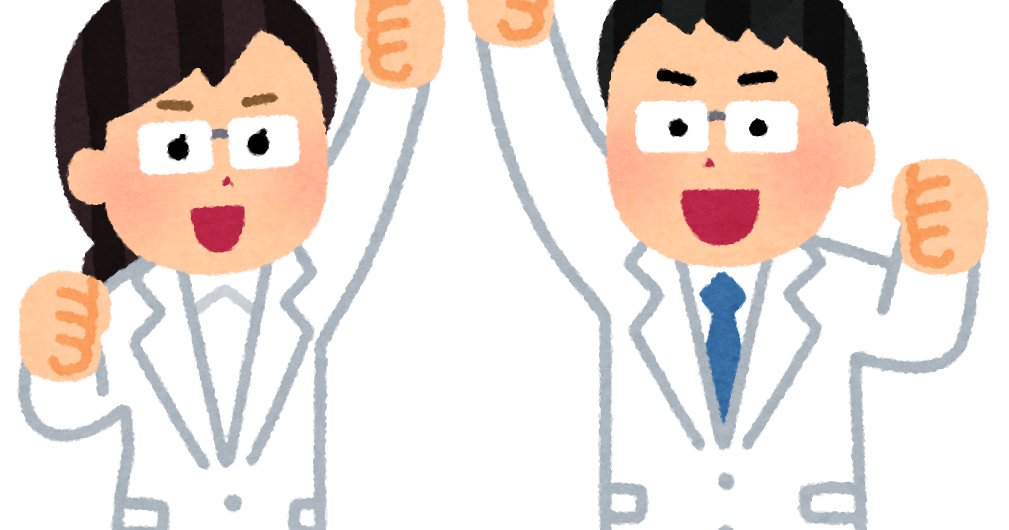 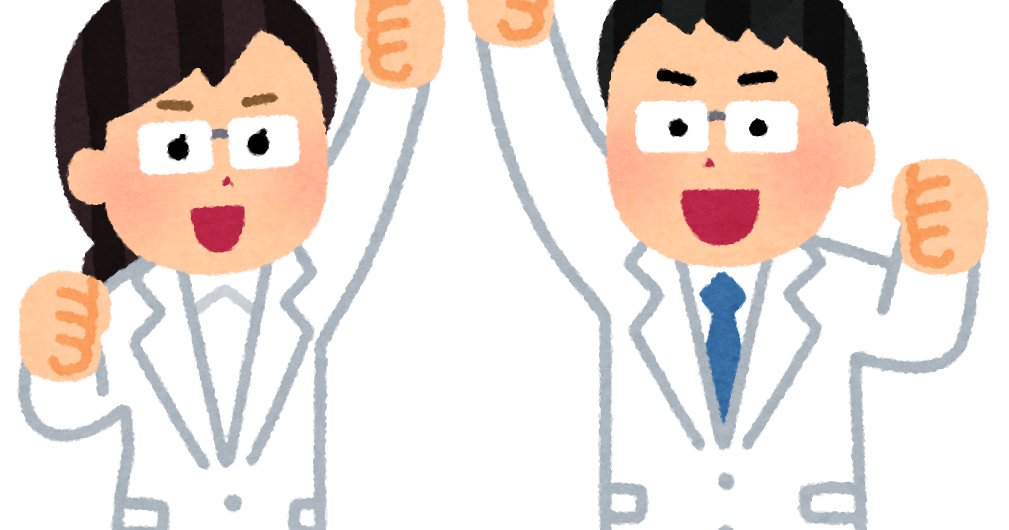